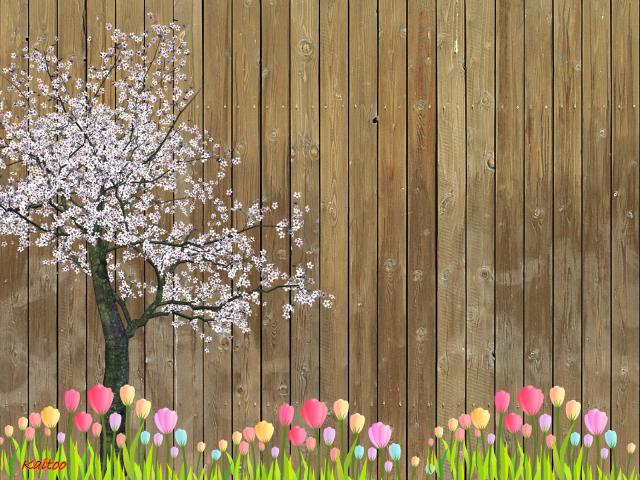 บทบาทหน้าที่ของกรรมการสืบสวนและสอบสวนทางวินัยข้าราชการครูและบุคลากรทางการศึกษา
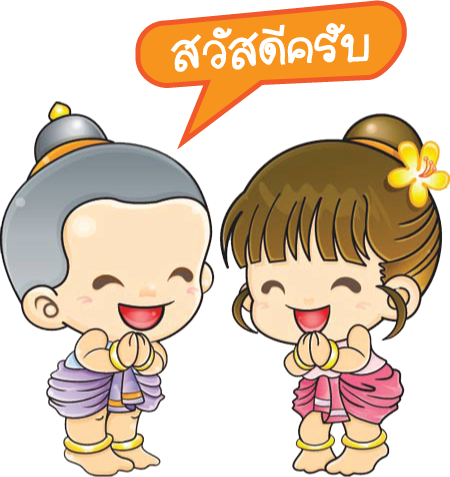 นายวิลาศ  วรรณแสง
อดีตผู้อำนวยการกลุ่มกฎหมายและคดี
สพป.อบ.1
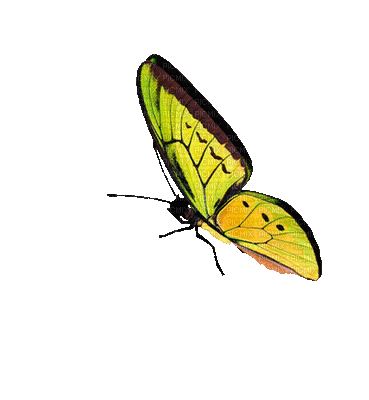 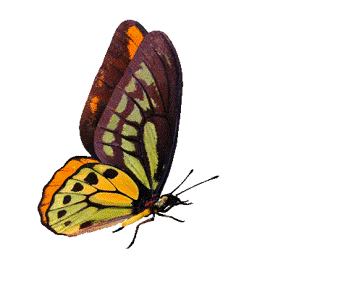 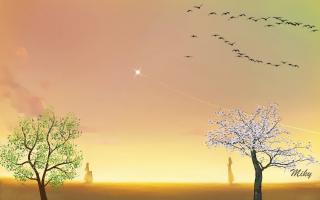 การดำเนินการทางวินัย หมายถึง
	- กระบวนการและขั้นตอนการดำเนินการในการลงโทษข้าราชการ
	- เป็นกระบวนการตามกฎหมายที่จะต้องกระทำ(ม.95)
	- เมื่อข้าราชการมีกรณีถูกกล่าวหาว่ากระทำผิดวินัย เช่น
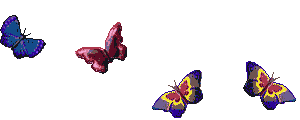 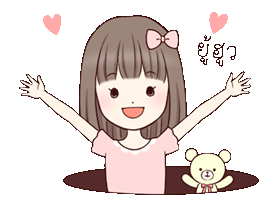 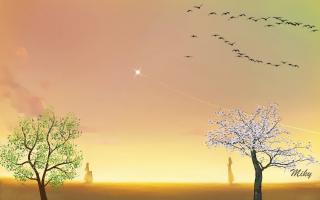 1. การตั้งเรื่องกล่าวหาควรตั้งให้กว้างไว้ (ไม่ต้องระบุมาตราความผิด/จำกัดวงแคบ)
2. การสืบสวนหรือการสอบสวน(ม.95,98)
3. การพิจารณาความผิดตามกำหนดโทษ
4. การลงโทษหรืองดโทษ(ม.102 พ.ร.บ.ระเบียบข้าราชการครูฯ พ.ศ. 2547)
5. ระหว่างดำเนินการสอบสวนอาจให้พักราชการ/ให้ออกจากราชการไว้ก่อน
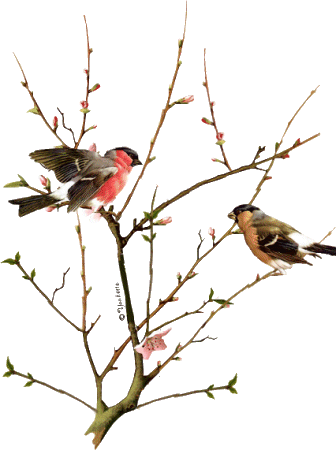 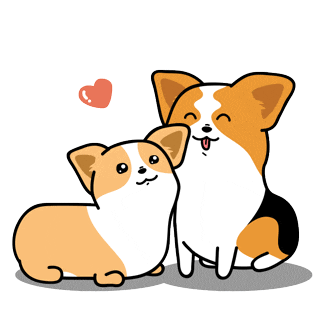 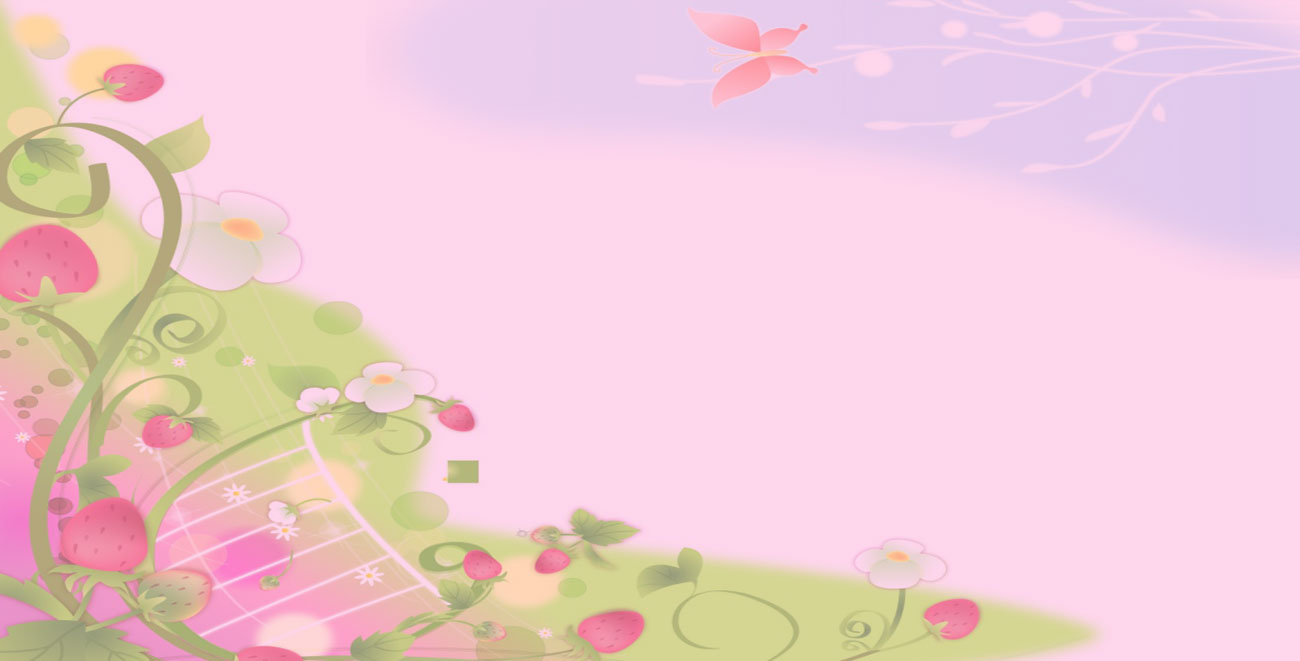 การสืบสวน
การสืบสวน หมายถึง การแสวงหาข้อเท็จจริงและพยาน
หลักฐานเบื้องต้นในมูลกรณีที่มีการกล่าวหา เช่น
	- กรณีร้องเรียนกล่าวหาเป็นหนังสือ
	- กรณีบัตรสนเท่ห์
	- ให้พิจารณาเฉพาะรายที่ระบุหลักฐาน
	- กรณีแวดล้อมชัดแจ้งเท่านั้นไม่มีมูลให้ยุติเรื่อง
	- ชี้พยานบุคคลแน่นอนเท่านั้น
	- มติค.ร.ม.ที่ นร.0206/ว218 ลง25 ธ.ค. 2541
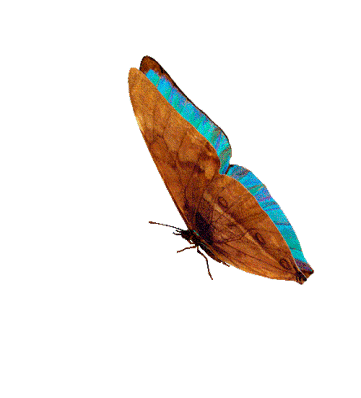 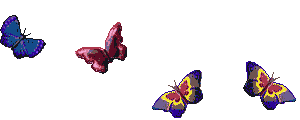 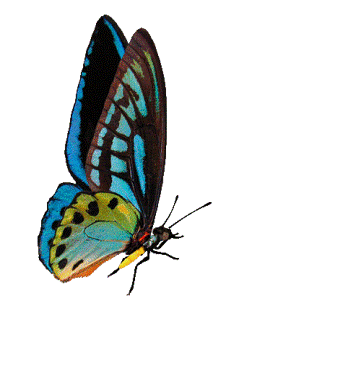 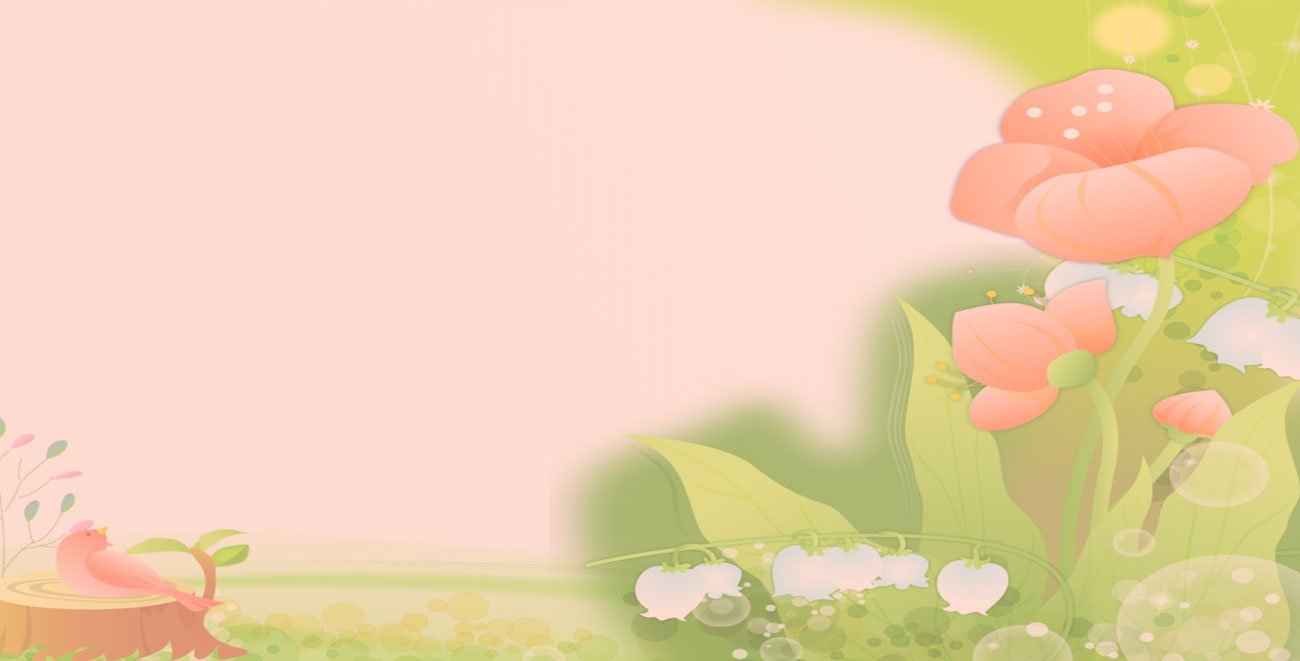 วิธีการสืบสวน
- ไม่มีกฎหมายหรือระเบียบใดกำหนดรูปแบบไว้
	- ขึ้นอยู่กับสภาพของเรื่องที่จะทำการสืบสวน
	- การสืบสวนอาจกระทำได้ 2 ลักษณะ
		1. โดยทางลับ มิให้ผู้กระทำผิด/สงสัยรู้ตัว
		2. โดยเปิดเผยการหาข้อเท็จจริงโดยวิธีแจ้ง/แสดงให้ผู้ถูกสงสัยทราบประเด็นความผิด(ม.95)
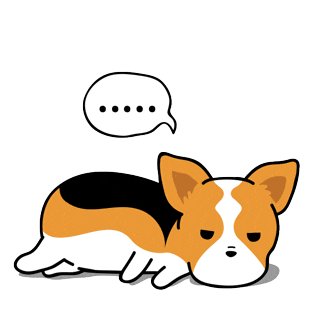 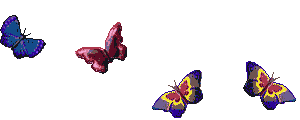 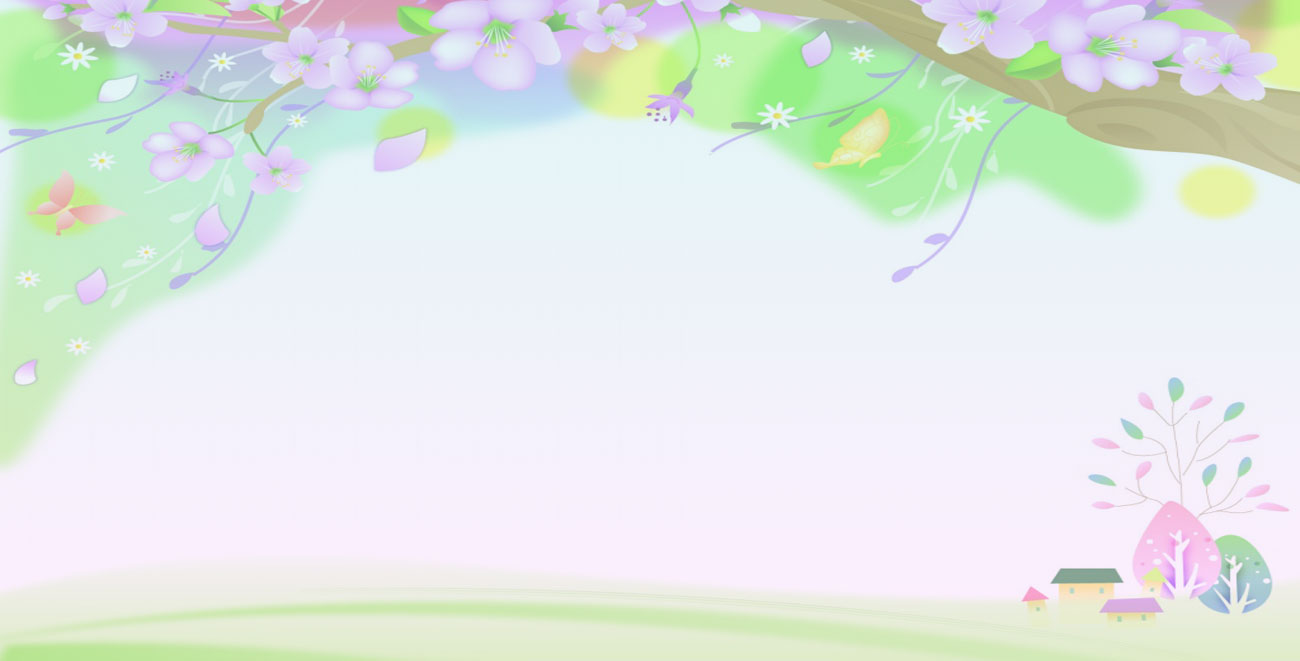 การดำเนินการสืบสวน
- ถามข้อเท็จจริงจากเพื่อนร่วมงาน(กรณีขาดราชการ)
- ติดตามไปที่บ้านพักถามญาติ/เพื่อนบ้าน
- กรณีมีภูมิลำเนาต่างถิ่นอาจเล่าประเด็นหรือ
- สอบถามข้อเท็จจริงหน่วยงาน
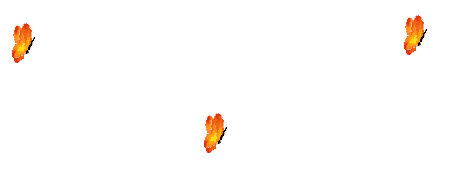 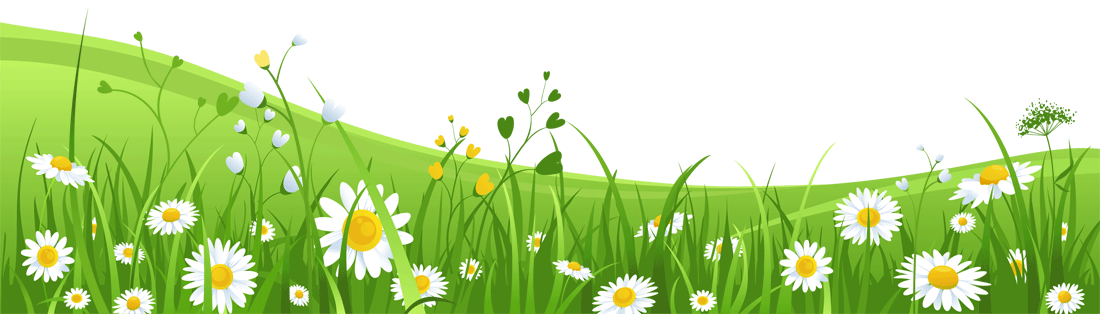 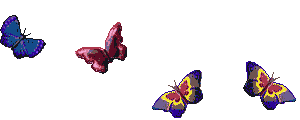 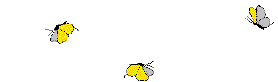 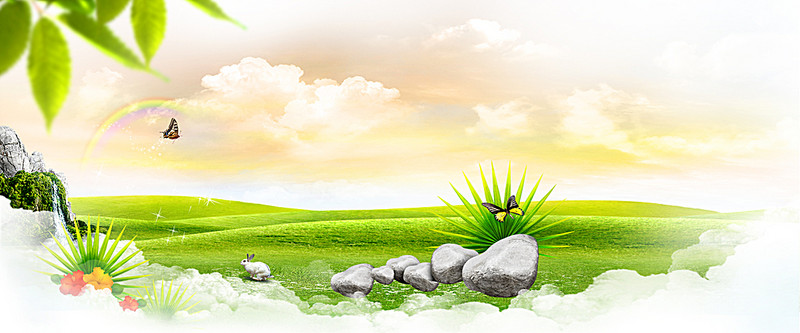 ขั้นตอนกระบวนการดำเนินการทางวินัย (หมวด7 ม.98-106)
- การตั้งเรื่องกล่าวหาเมื่อปรากฏกรณีมีมูล
	- เรื่องที่กล่าวหาหมายถึงการกระทำหรือพฤติการณ์การกระทำที่อ้างว่าผู้ถูกกล่าวหากระทำผิดวินัย
	- เรื่องที่กล่าวหายังไม่ใช่กรณีความผิดหรือฐานความผิด
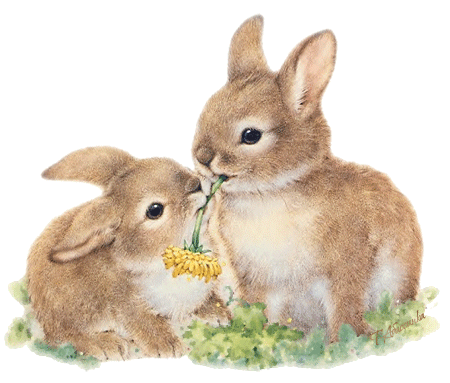 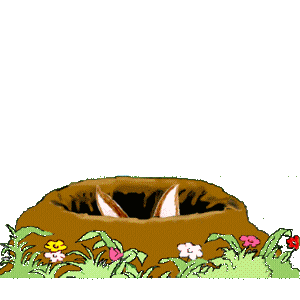 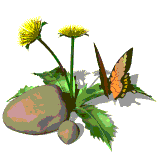 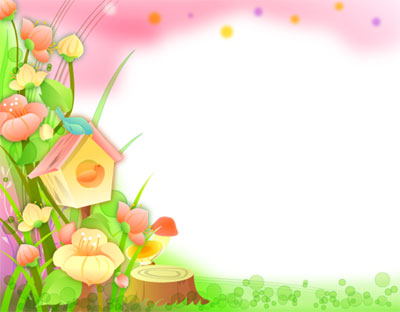 กฎหมายที่เกี่ยวข้องกับการสอบสวน
1. กฎ ก.ค.ศ. ว่าด้วยการสอบสวนพิจารณา พ.ศ. 2550
2. กฎ ก.ค.ศ. ว่าด้วยกรณีความผิดที่ปรากฏชัดแจ้งพ.ศ. 2549
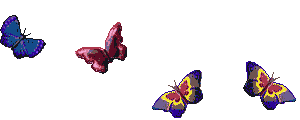 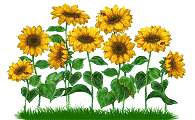 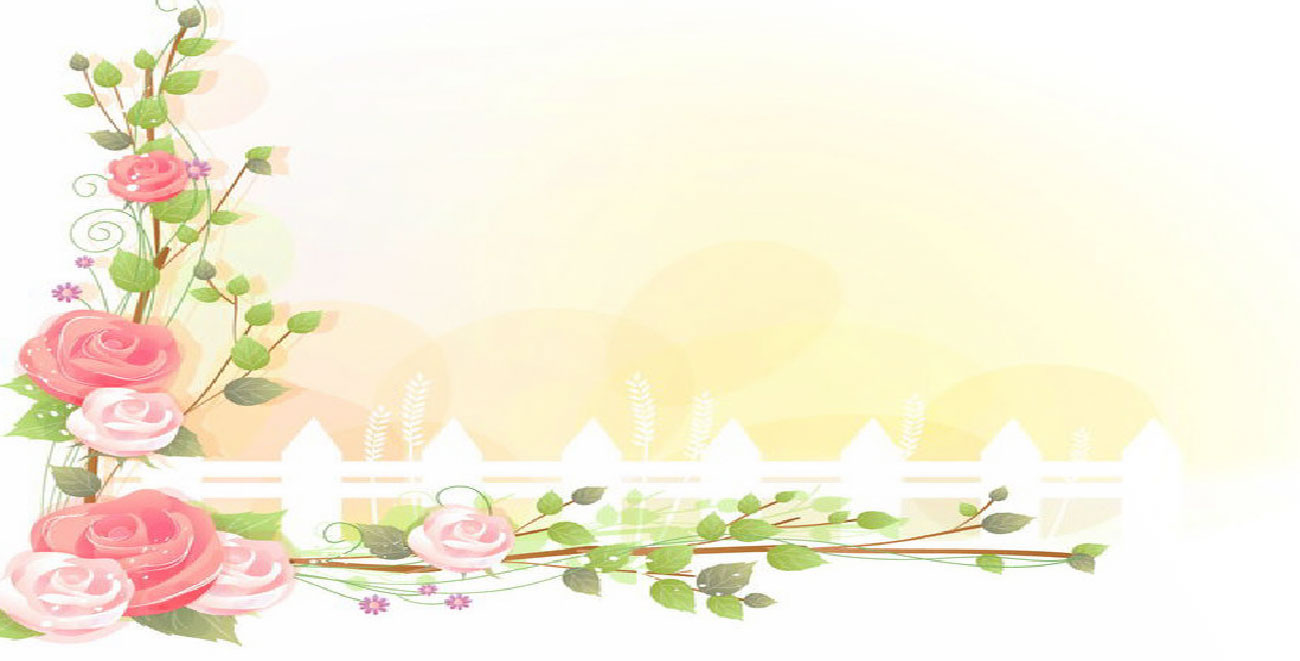 การสอบสวน คือ 	การรวบรวมพยานหลักฐานเพื่อให้ทราบข้อเท็จจริง
1) การสอบสวนวินัยไม่ร้ายแรง (ม.98 ว.1)
2) การสอบสวนวินัยอย่างร้ายแรง (ม.98 ว.2)
3) คำสั่ง คสช.ที่ 19/2560 ลว. 3 เม.ย. 2660 (ข้อ13)
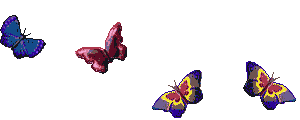 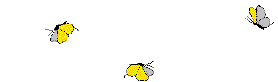 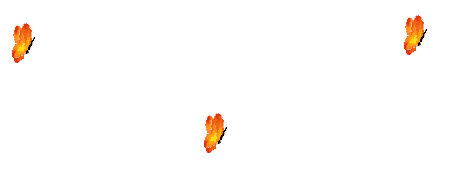 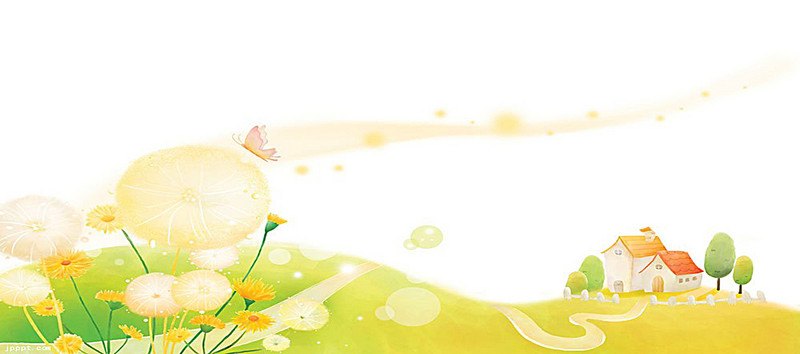 องค์ประกอบและคุณสมบัติของคณะกรรมการสอบสวน
- กฎ ก.ค.ศ. ว่าด้วยการสอบสวน ฯ พ.ศ. 2550 (ข้อ3)
	- กำหนดให้มีคณะกรรมการสอบสวนอย่างน้อย 3 คน
	- ประธานกรรมการต้องดำรงตำแหน่งไม่ต่ำกว่าผู้ถูกกล่าวหาหรือเทียบ                     ได้ไม่ต่ำกว่าผู้ถูกกล่าวหาหรือหากมีวิทยฐานะต้องไม่ต่ำกว่าผู้ถูกกล่าวหา
	- ต้องมีนิติกรหรือปริญญาทางกฎหมายหรือผู้ได้รับการฝึกอบรมหรือ       ผู้มีประสบการณ์ทางสอบสวน (ข้อ ๓ ว.๒)
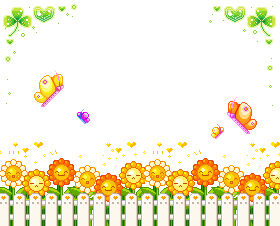 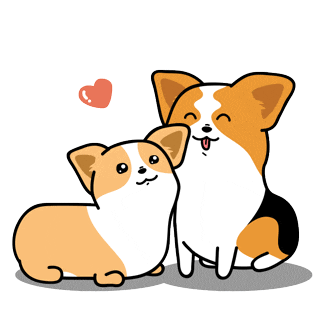 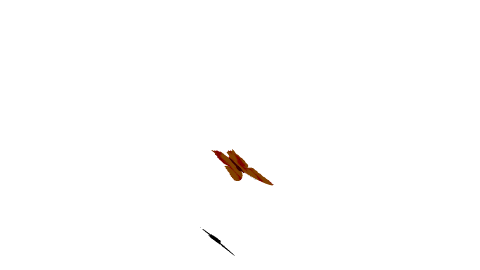 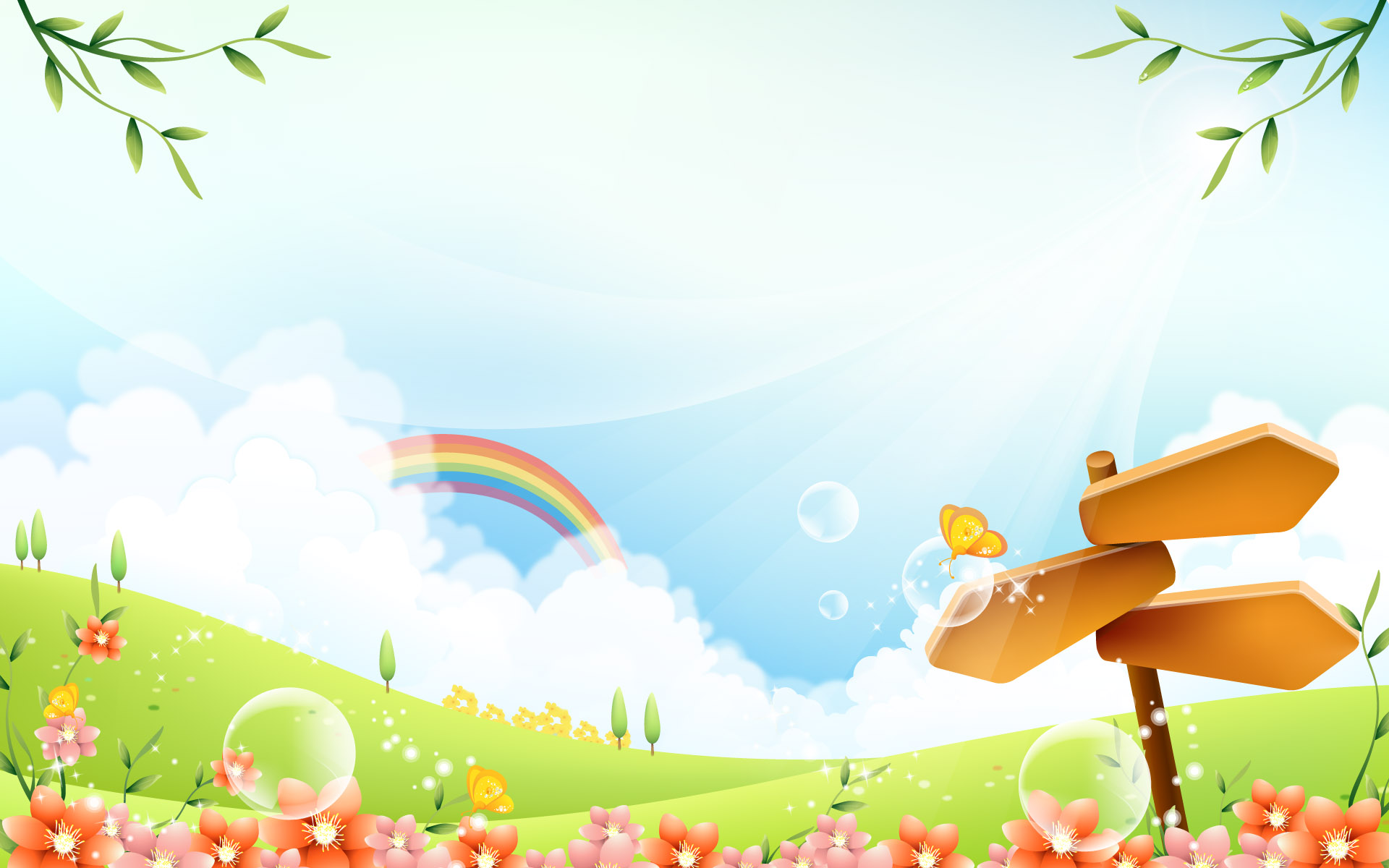 คำพิพากษาศาลปกครองสูงสุดที่ อ.28/2547 (ประชุมใหญ่)
พิพากษาว่ากรรมการที่ได้รับแต่งตั้งให้เป็นคณะกรรมการสอบสวนจะต้องมีคุณสมบัติตามที่กฎหมายกำหนด
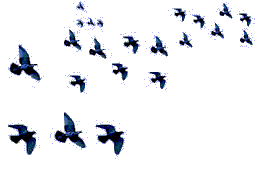 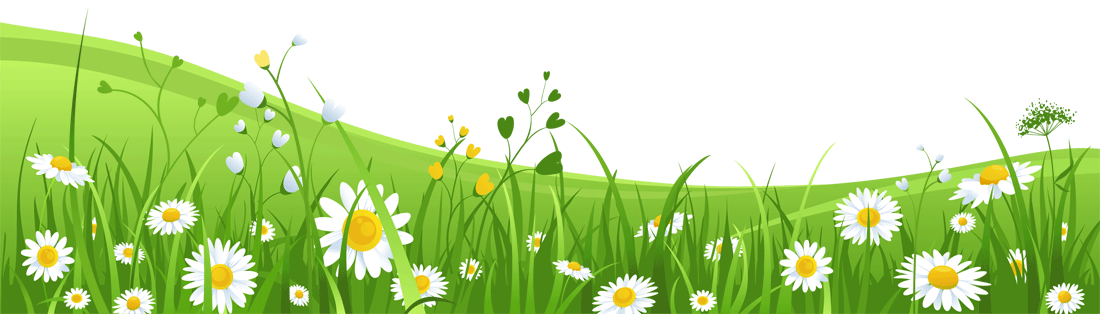 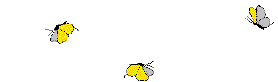 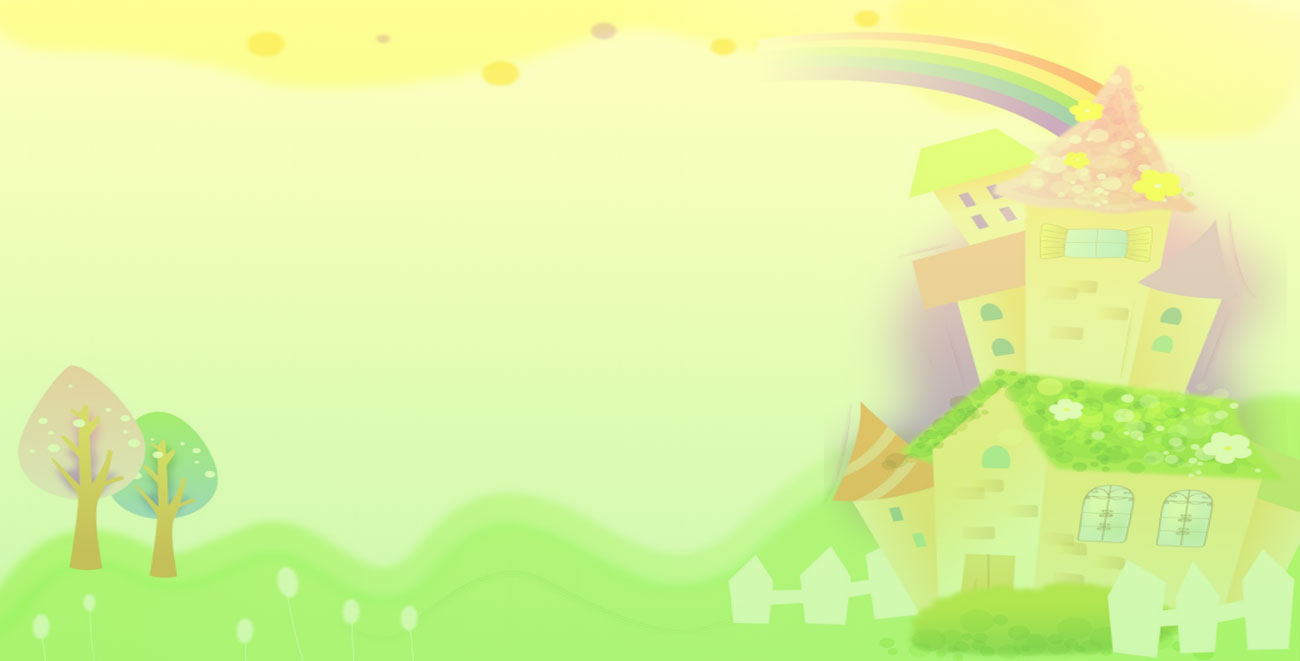 คำสั่งแต่งตั้งคณะกรรมการสอบสวน (สว.1) ต้องระบุ
1. เป็นคำสั่งแต่งตั้งคณะกรรมการสอบสวนวินัยไม่ร้ายแรง/อย่างร้ายแรง
2. ชื่อและตำแหน่ง/วิทยฐานะของผู้ถูกกล่าวหา
3. เรื่องที่กล่าวหา
4. ชื่อและตำแหน่ง/วิทยฐานะของคณะกรรมการสอบสวน(ข้อ 3,4 กฎ ก.ค.ศ. ว่าด้วยการสอบสวน ฯ พ.ศ. 2550)
5. แจ้งคำสั่งให้ผู้ถูกกล่าวหาและคณะกรรมการสอบสวนทราบ(ข้อ5 (1)-(2))
๖. ดำเนินการตามข้อ ๒๐
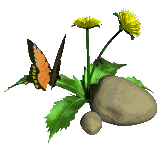 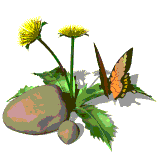 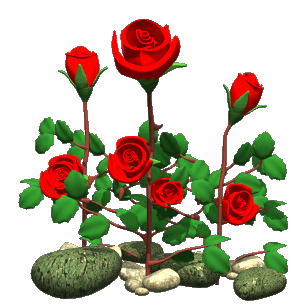 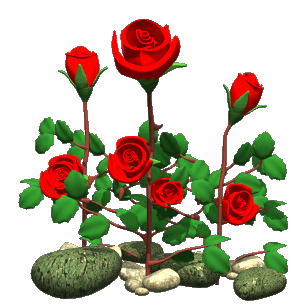 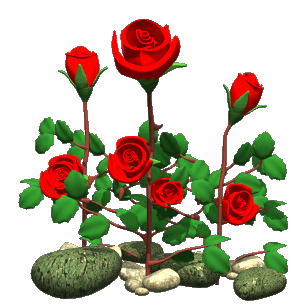 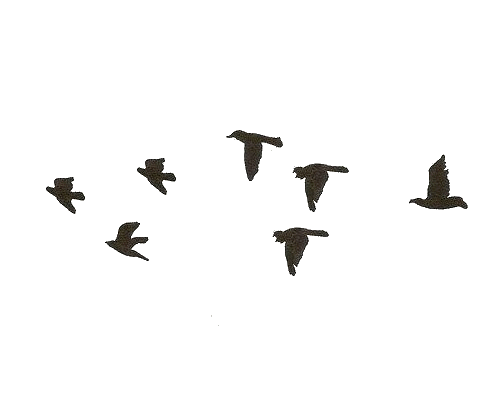 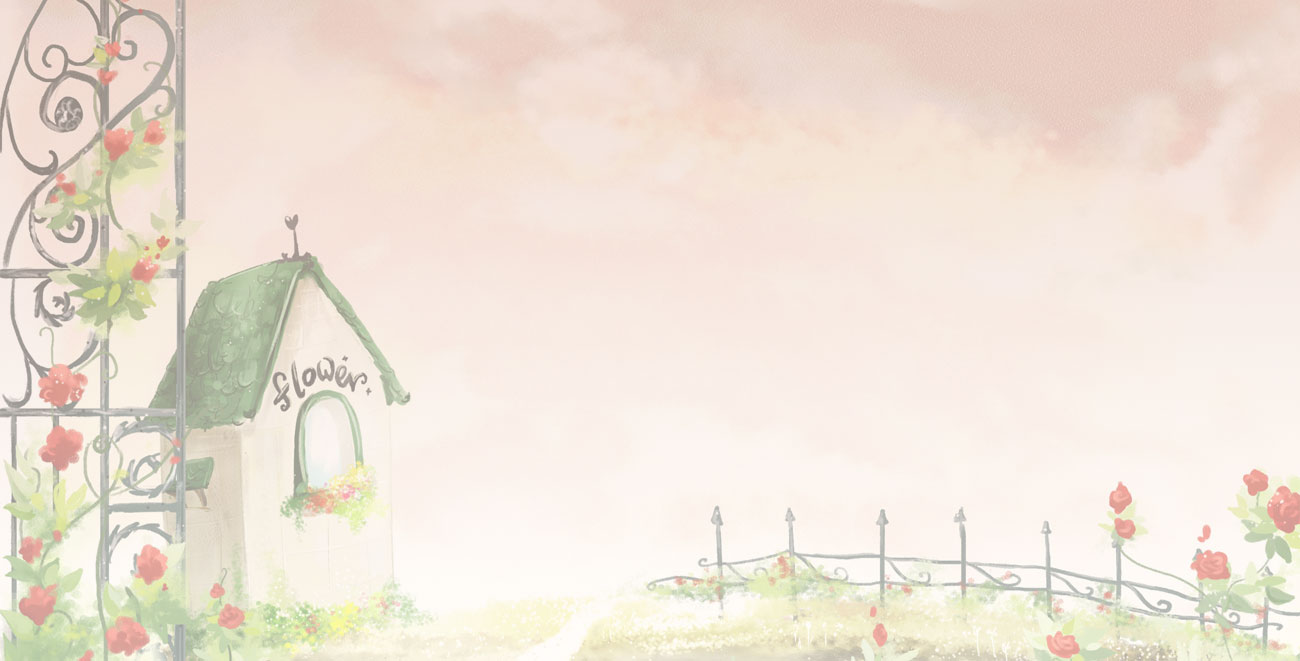 สิทธิของผู้ถูกกล่าวหา
1. กรณีการสอบสวนวินัยอย่างร้ายแรงผู้ถูกกล่าวหามีสิทธินำทนายความหรือที่ปรึกษาของตนเข้าร่วมฟังการสอบสวนได้แต่จะให้ถ้อยคำหรือตอบคำถามแทนผู้ถูกกล่าวหาหรือเสนอความเห็นอย่างใดไม่ได้ (ข้อ11)
	2. จะนำเหตุแห่งการถูกสอบสวนมาเป็นข้ออ้างในการดำเนินการใดให้กระทบต่อสิทธิของผู้ถูกสอบสวนไม่ได้ (ข้อ11) ยกเว้นถูกสั่งพักราชการหรือให้ออกจากราชการไว้ก่อนแล้วแต่กรณี
	3. มีสิทธิคัดค้านผู้สั่งแต่งตั้งคณะกรรมการสอบสวนหรือกรรมการสอบสวน (ข้อ8)
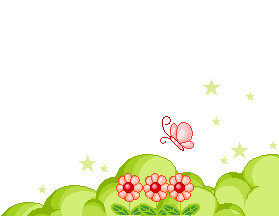 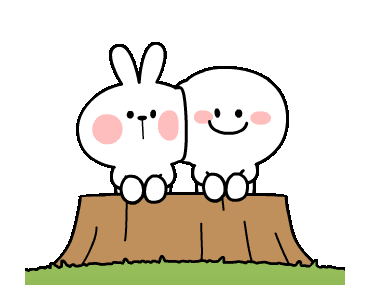 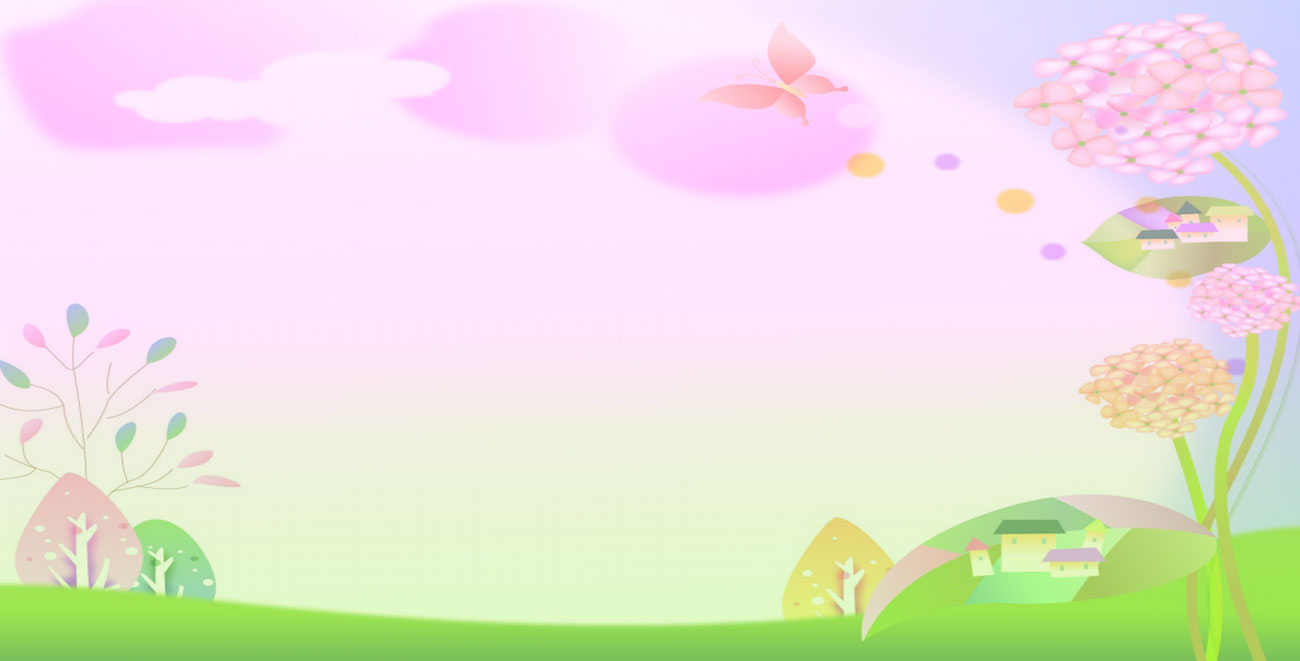 4. มีสิทธิขอทราบข้อเท็จจริงอย่างเพียงพอ (ข้อ10)
	- มีสิทธิ์ที่จะได้รับโอกาสในการโต้แย้งแสดงพยานหลักฐานของตนต่อคณะกรรมการสอบสวน
	- มีสิทธิขอตรวจดูเอกสารที่จำเป็นต้องรู้เพื่อการโต้แย้งชี้แจงหรือป้องกันสิทธิของตน
	- ในการอ้างพยานหลักฐานแก้ข้อกล่าวหามีสิทธิ์นำพยานหลักฐานมาเองหรืออ้างพยานหลักฐานแล้วขอให้คณะกรรมการสอบสวนเรียกพยานหลักฐานนั้นมาก็ได้
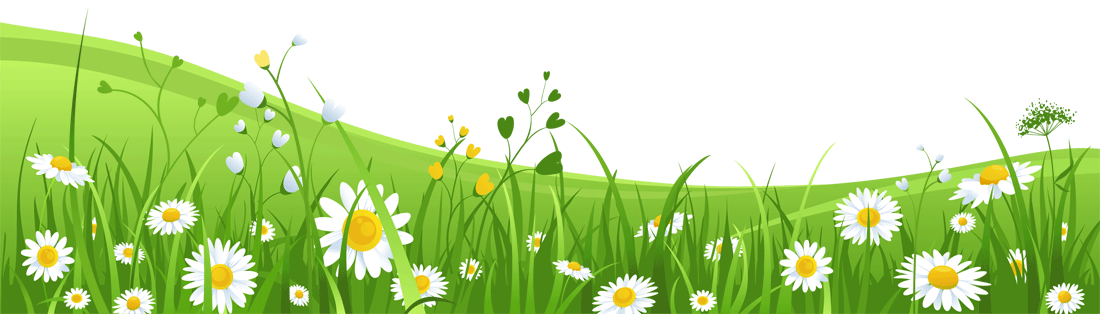 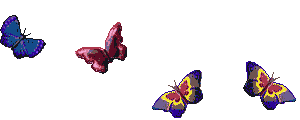 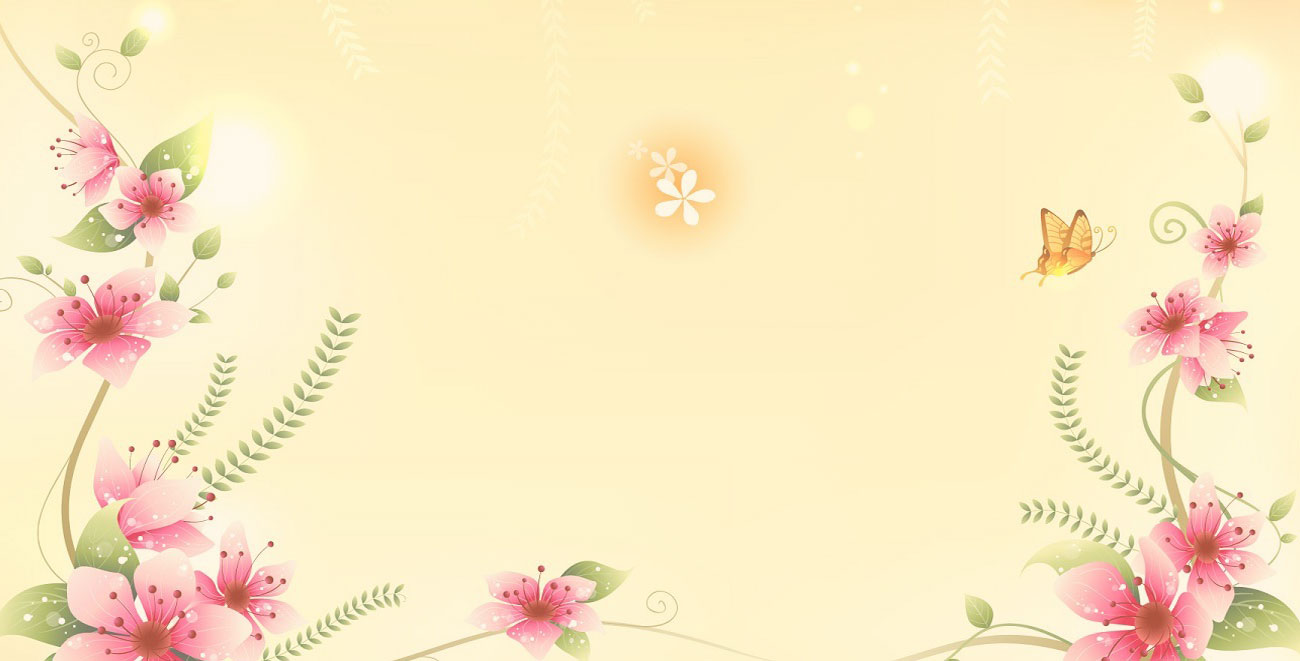 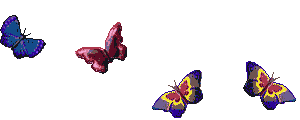 ข้อยกเว้น	-จะทำให้ระยะเวลาที่กฎหมายหรือกฎ ก.ค.ศ. กำหนดต้องล่าช้าออกไป (ข้อ10)
	-กรณีที่ปรากฏโดยสภาพที่เห็นได้ชัดว่าการให้โอกาสดังกล่าวไม่อาจกระทำได้

5. มีสิทธิที่จะได้รับการแจ้งสิทธิและหน้าที่ของผู้ถูกกล่าวหาก่อนสอบปากคำจากคณะกรรมการสอบสวน
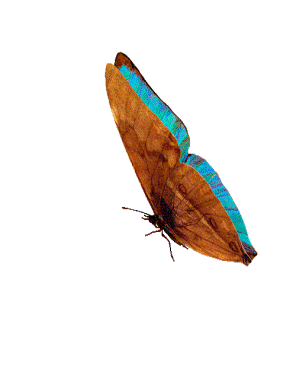 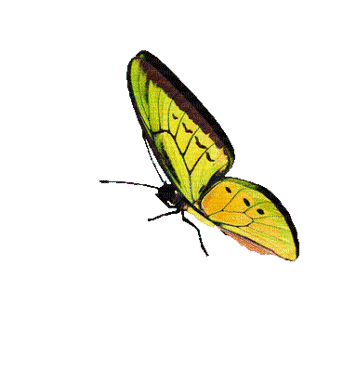 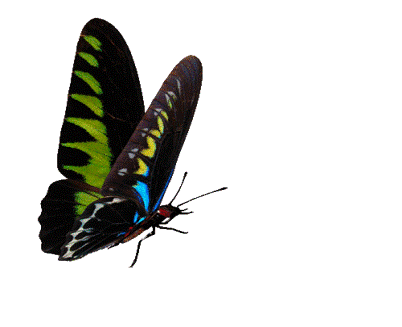 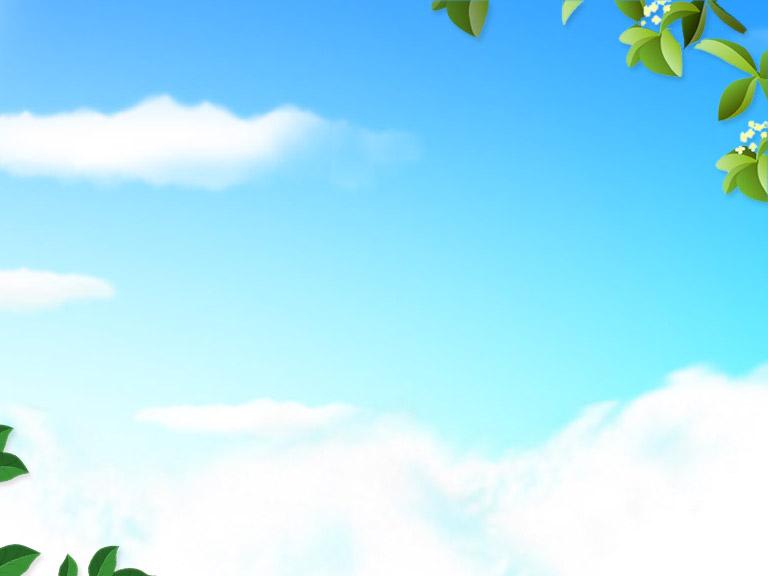 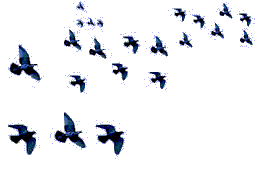 6. มีสิทธิที่จะได้รับคำแนะนำจากคณะกรรมการสอบสวนที่คำขอหรือคำชี้แจงมีข้อบกพร่องอ่านไม่เข้าใจหรือผิดพลาด
7. เมื่อมีการอ้างพยานหลักฐานเพื่อพิสูจน์ความผิดมีสิทธิขอตรวจดูต้นฉบับหรือพยานหลักฐานและถ้าต้องการมีสิทธิได้รับสำเนา
8. มีสิทธิได้รับการแจ้งข้อกล่าวหาตามแบบ สว.3 ว่ากระทำผิดวินัยกรณีใด ตามมาตราใดและสรุปพยานหลักฐานที่สนับสนุนข้อกล่าวหาเท่าที่มี
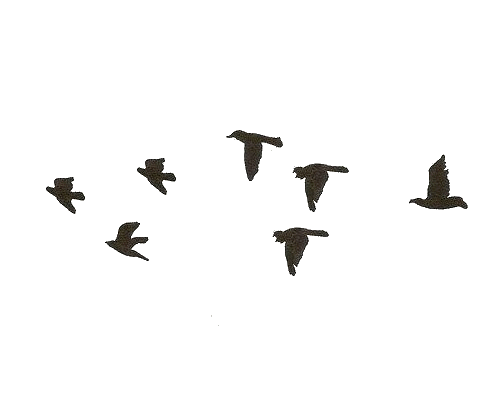 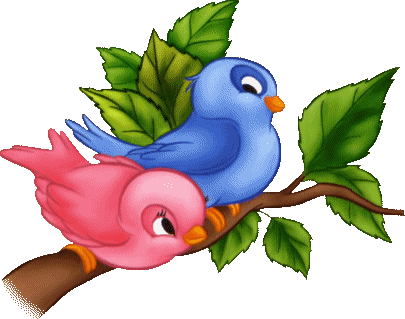 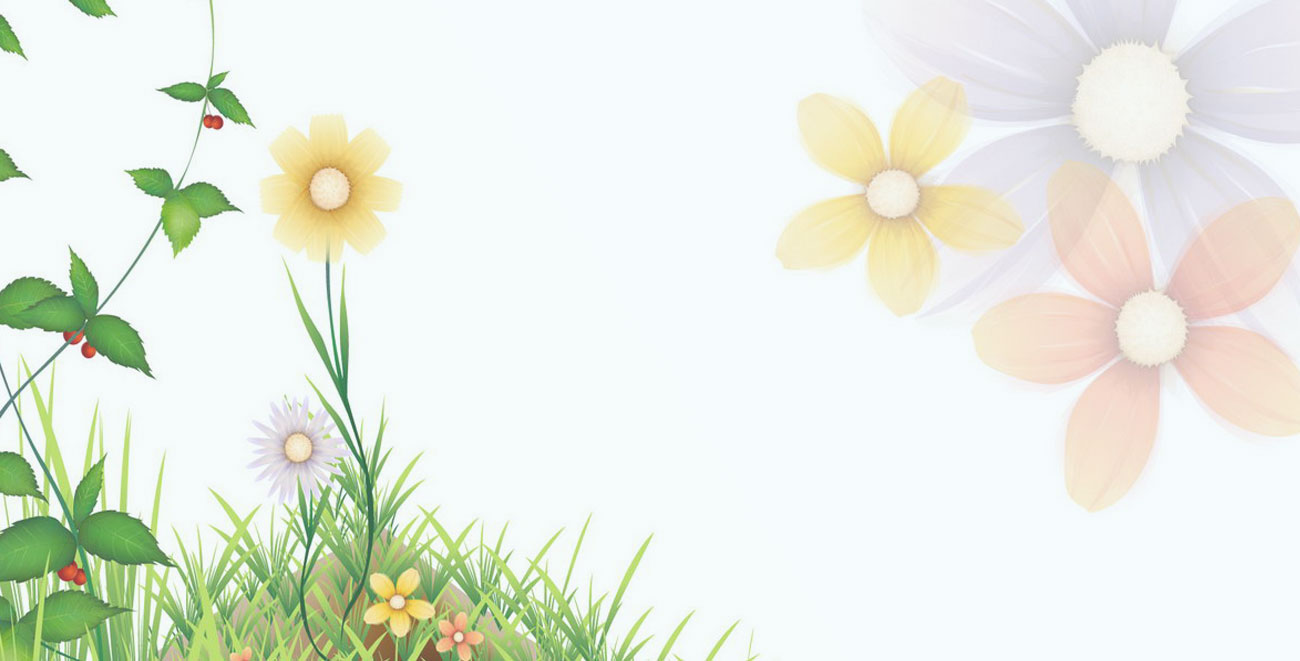 9. มีสิทธิที่จะยื่นคำชี้แจงแก้ข้อกล่าวหาเป็นหนังสือภายใน   เวลา 15 วัน
	-มีสิทธิให้ถ้อยคำเพิ่มเติมก่อนเสนอสำนวน           การสอบสวน (แบบ สว.6)
10. มีสิทธิอุทธรณ์คำสั่งลงโทษหรือร้องทุกข์
11. ฟ้องศาลปกครองภายในกำหนด 90 วัน (ม.125 พ.ร.บ.ระเบียบข้าราชการครู ฯ)
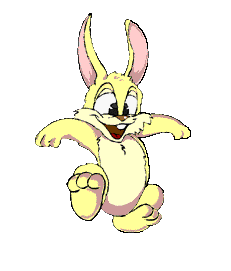 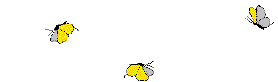 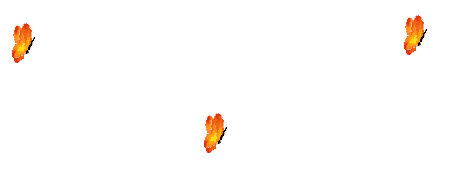 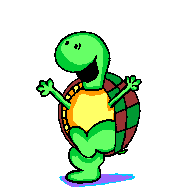 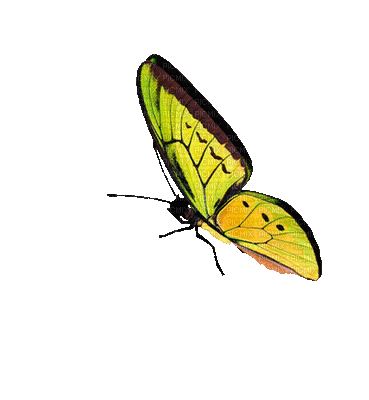 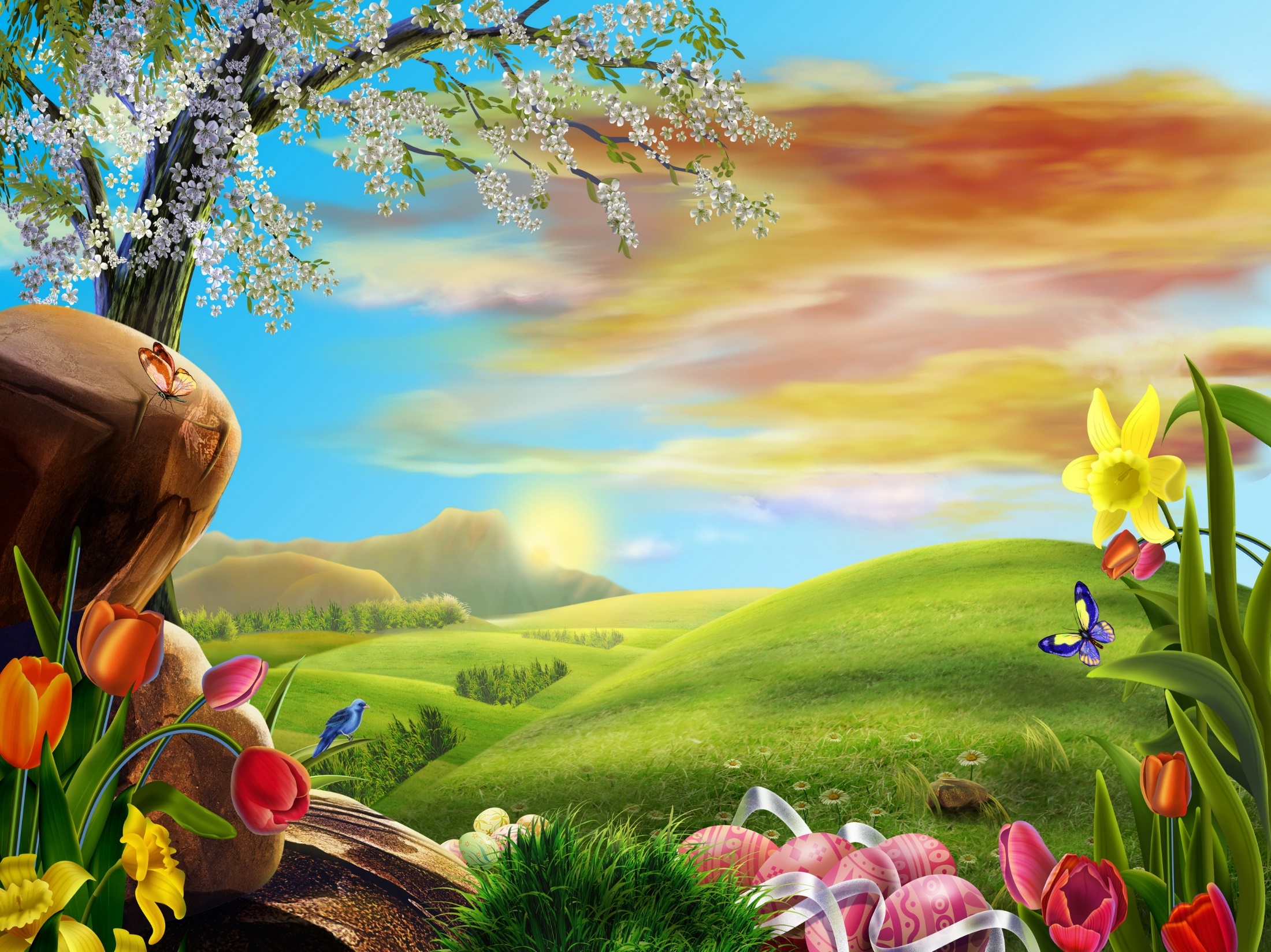 The End
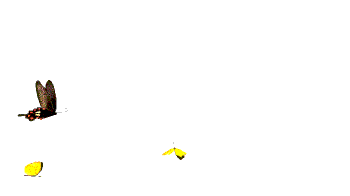 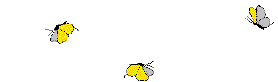 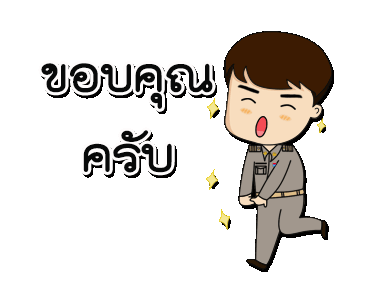 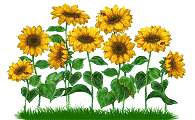 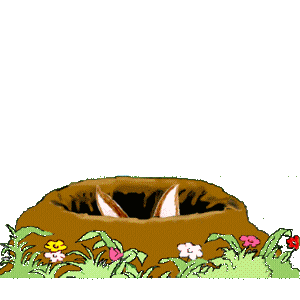 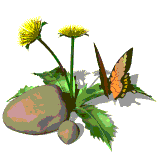